Le rapport financier
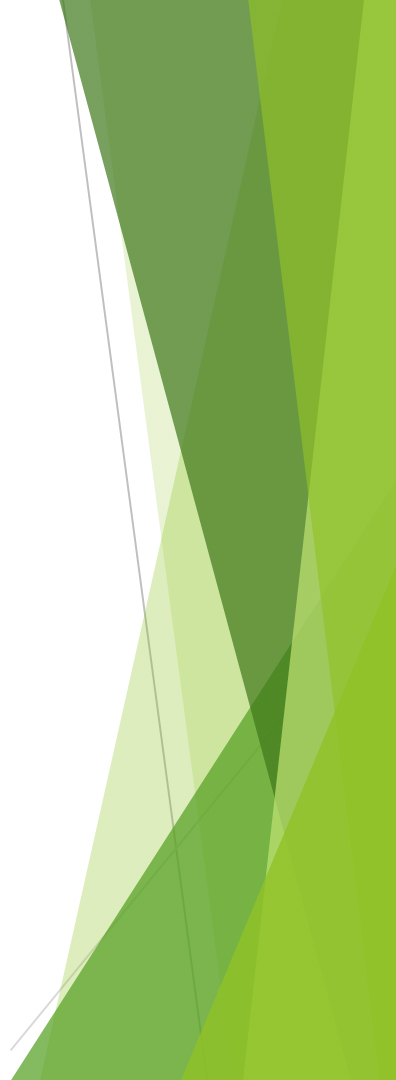 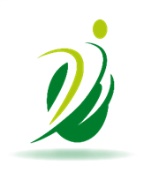 Didier NOURISSON
Trésorier
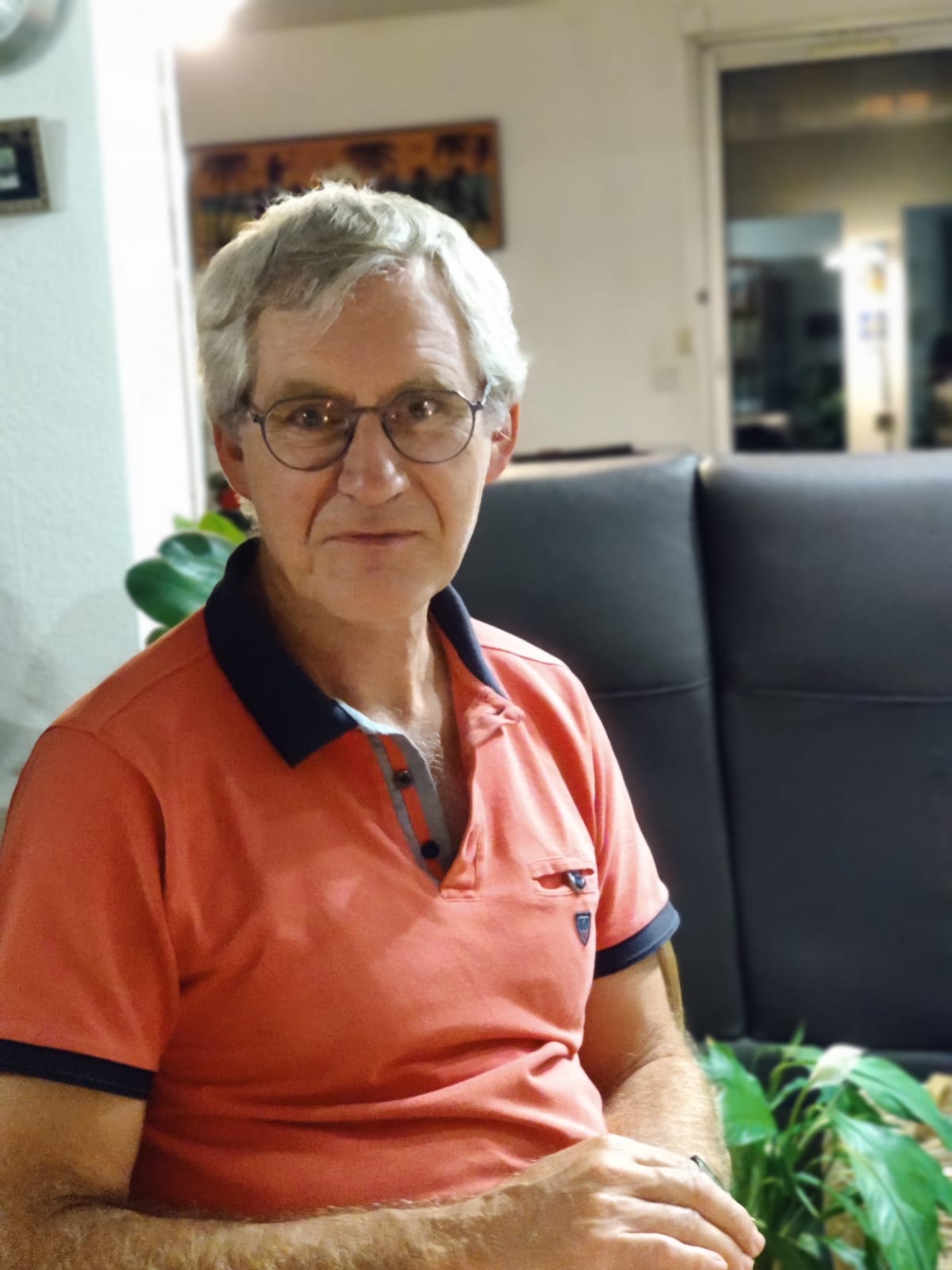 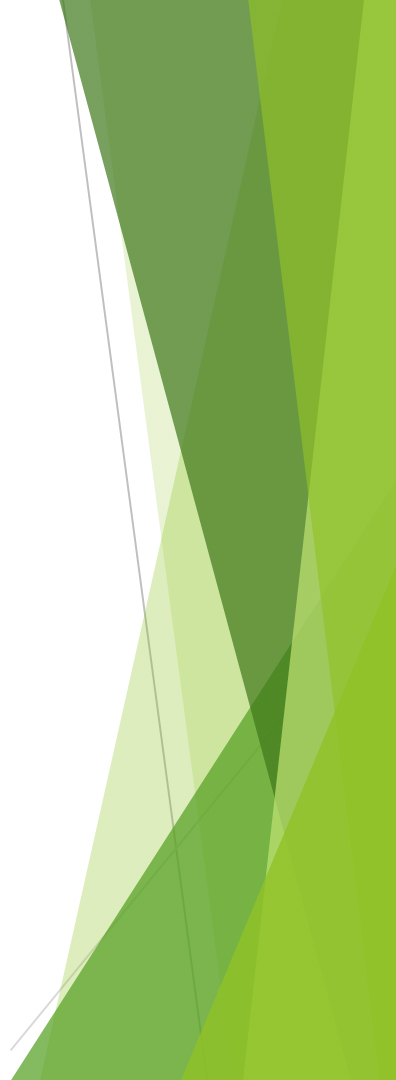 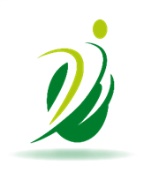 Le compte de résultat 2024
UNE BONNE NOUVELLE
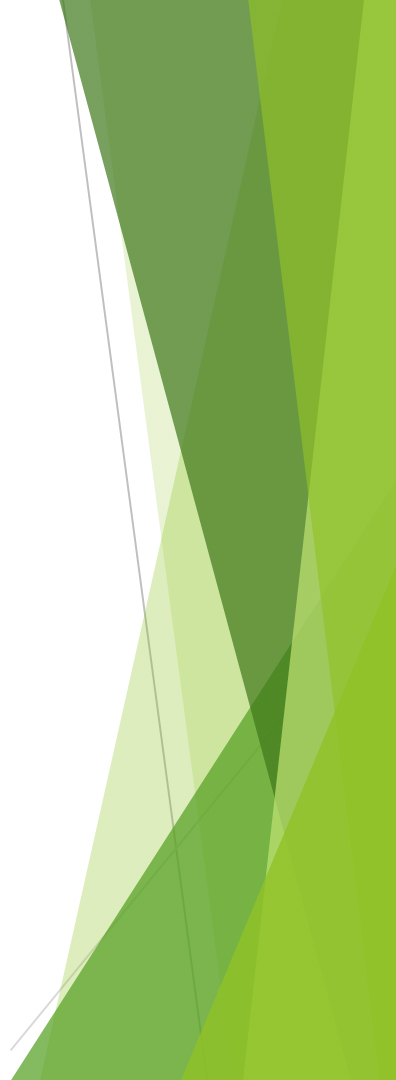 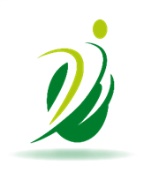 Le compte de résultat 2024
EVOLUTION DES PRODUITS
Le tarif de la cotisation est resté à 42 €
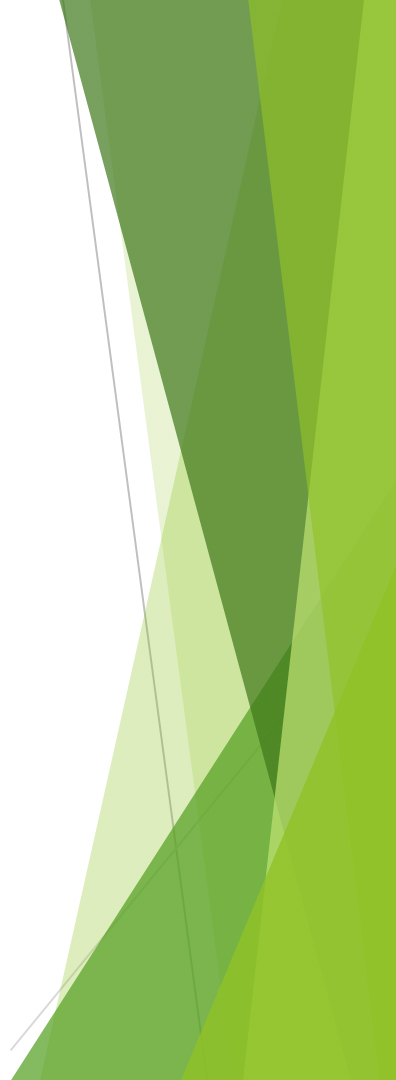 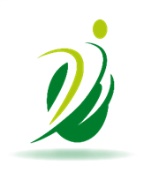 Le compte de résultat 2024
LES CHARGES EXTERNES
Faible évolution : + 1 100 €, soit 1,35 %
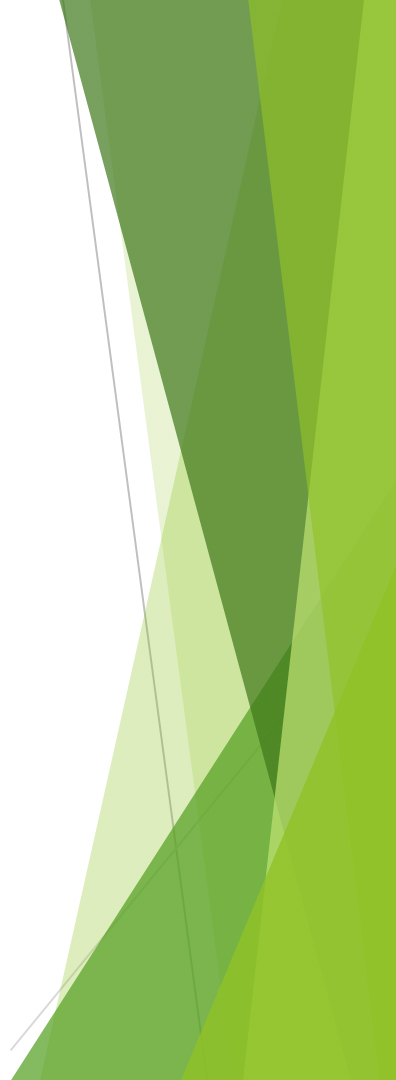 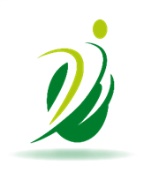 Le compte de résultat 2024
CHARGES DE FONCTIONNEMENT
Des économies sur les fournitures de bureau et sur les affranchissements
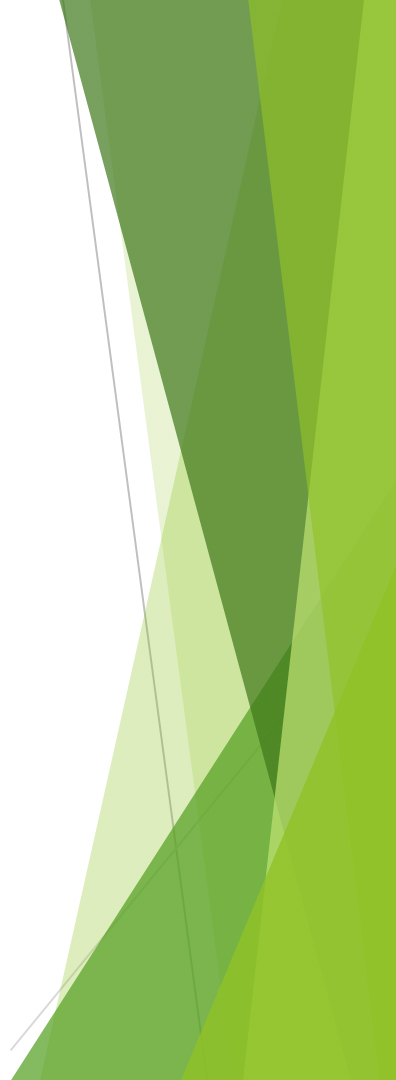 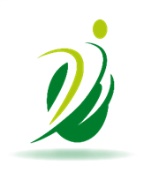 Le compte de résultat 2024
CHARGES DE DIFFUSION
Des économies grâce au passage au numérique décidé par le Conseil d’Administration
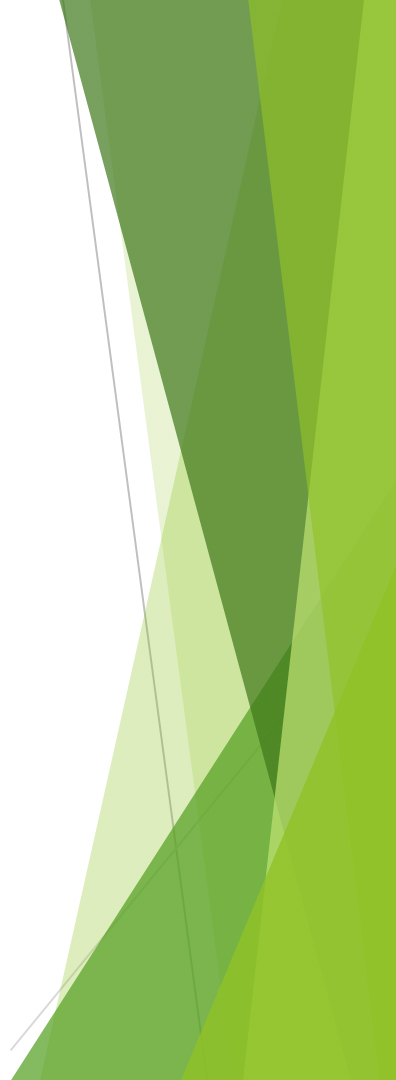 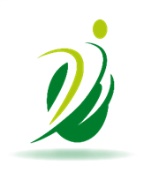 Le passif du bilan 2024
Une situation financière très saine
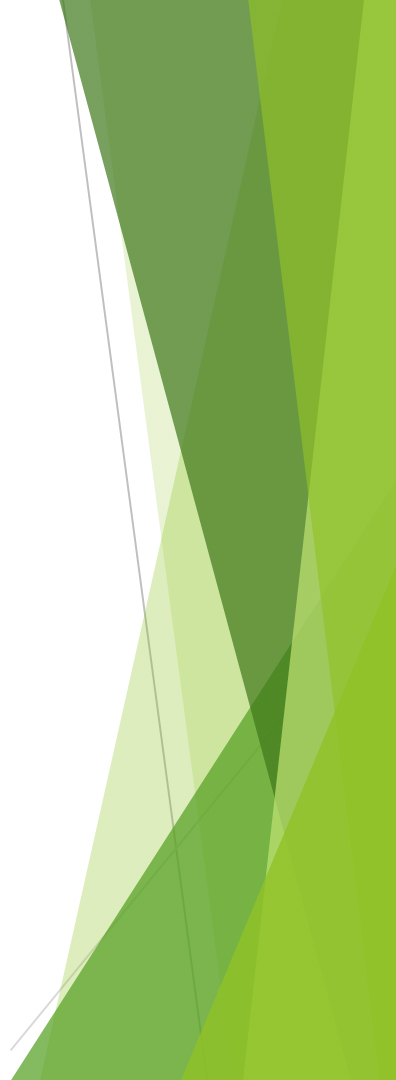 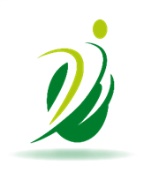 La situation financière 2024
SITUATION FINANCIERE
INITIATIV’ RETRAITE 51 08 jouit d’une quasi-totale indépendance vis-à-vis des tiers
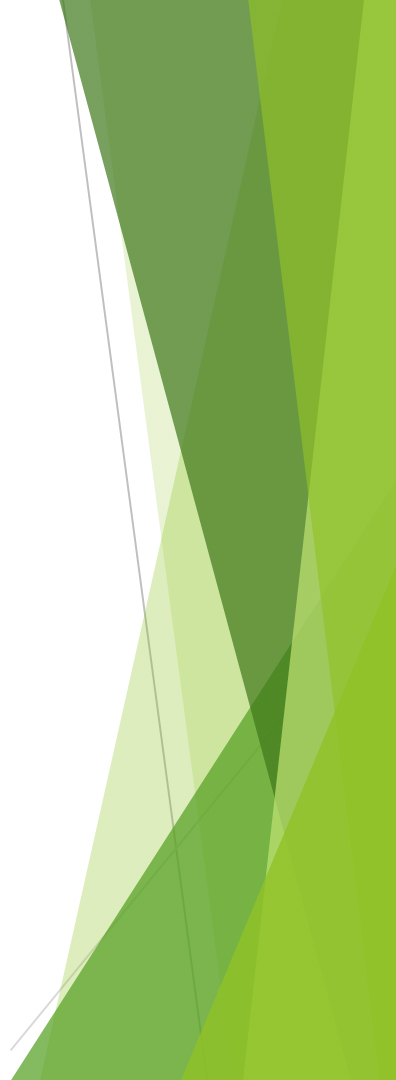 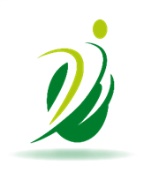 Le bénévolat 2024
VALORISATION DU TRAVAIL DES BENEVOLES
Le travail des bénévoles représente 2,5 équivalents temps plein
Le rapport des vérificateurs des Comptes
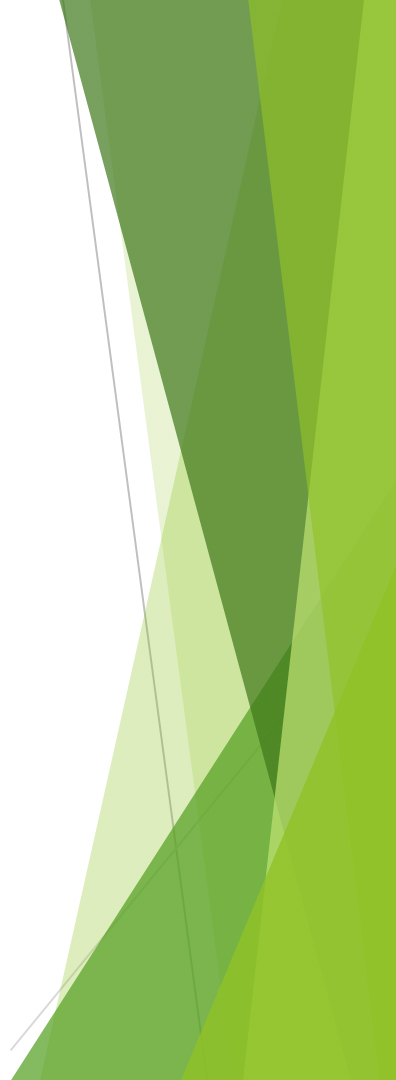 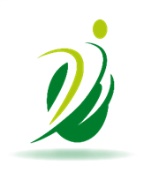 Rapport des 
vérificateurs des comptes
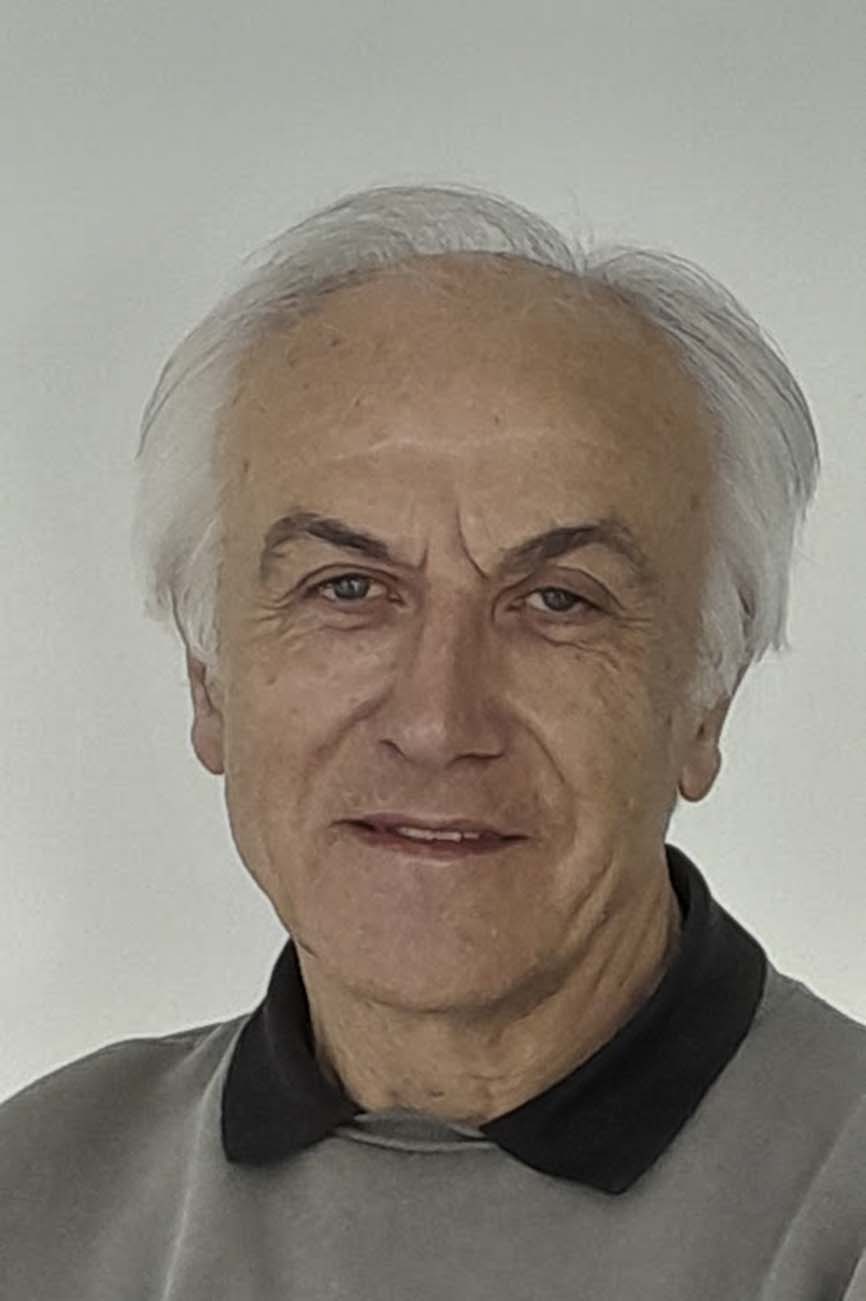 Alain MIARA
Résolutions
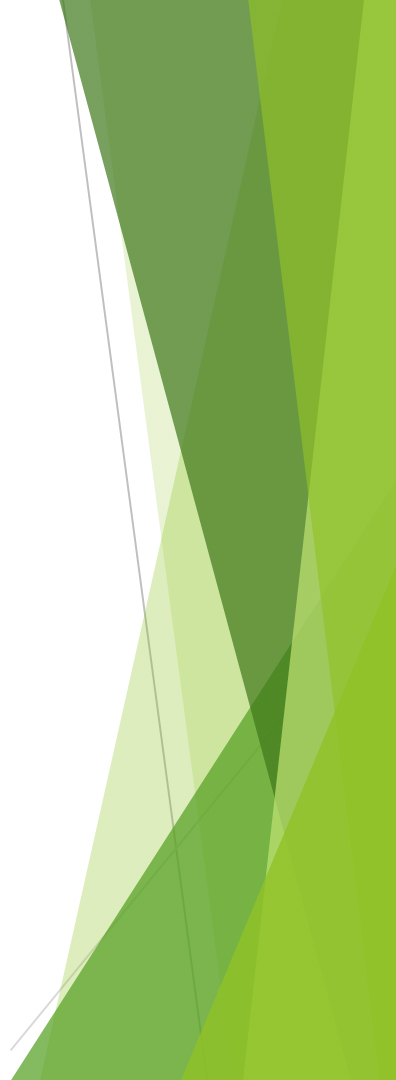 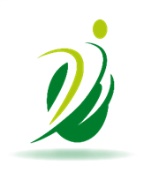 1ère résolution
Approbation des comptes

et

Quitus 
aux 
Administrateurs
Résolutions
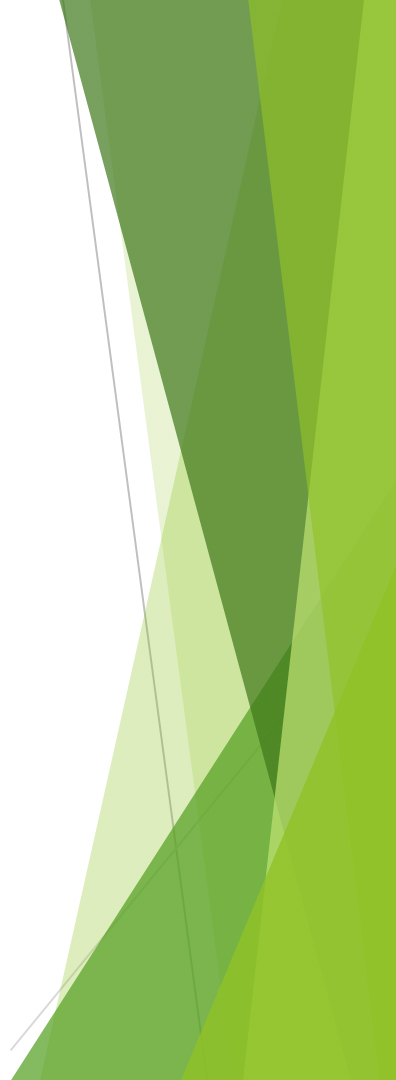 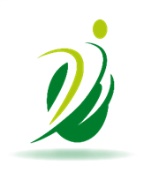 2ème résolution
Affectation du résultat 
de l’exercice

8 511,13 €
Ils ne renouvellent pas leur mandat
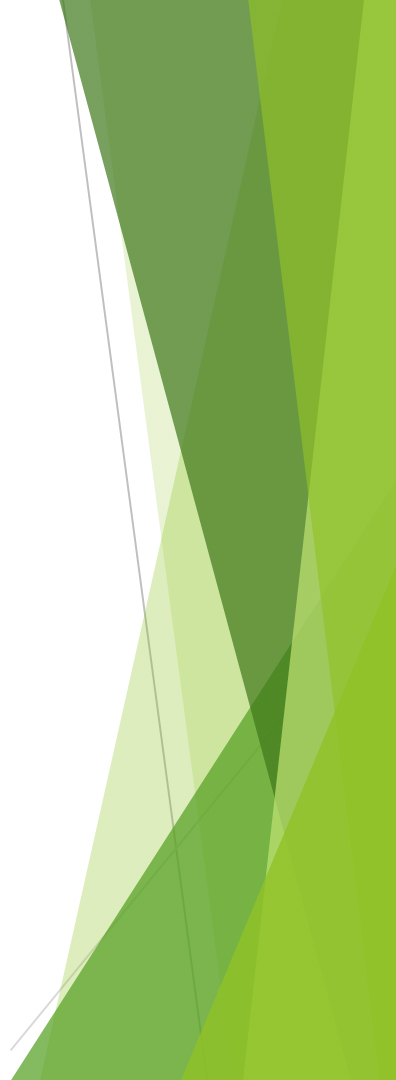 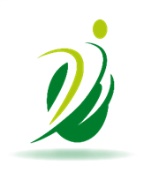 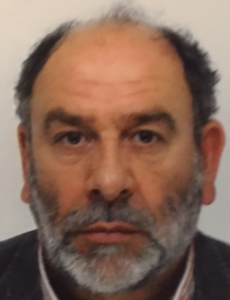 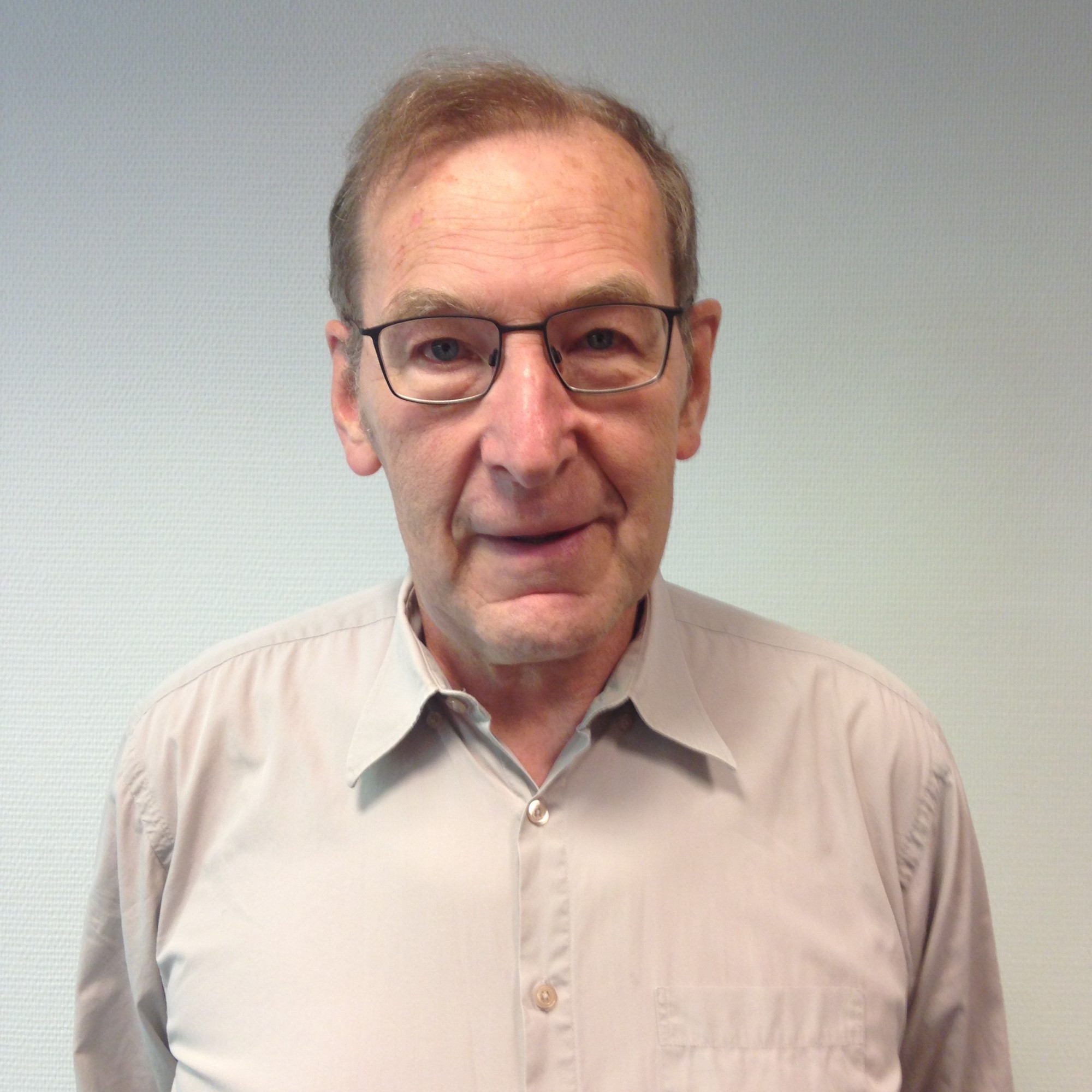 Alain
PIETREMENT
Guy
RADIERE
Interruption de mandat/limite d’âge
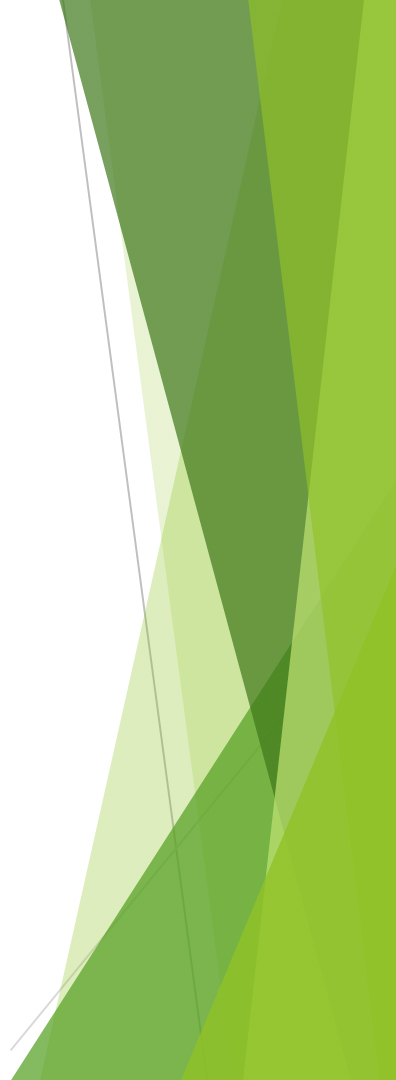 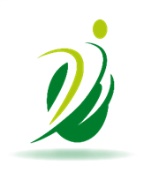 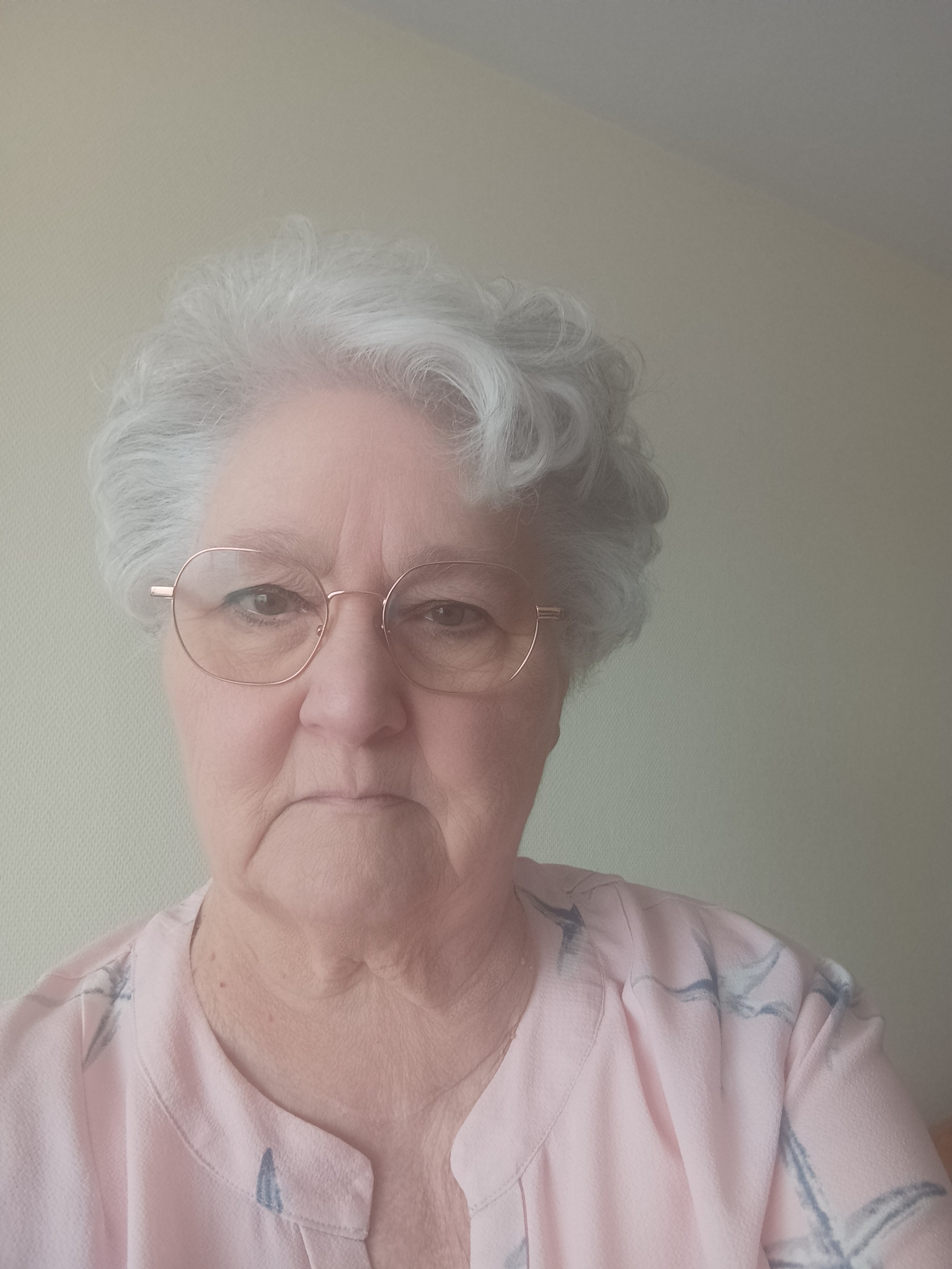 Andrée 
THIBAUT
Résolutions
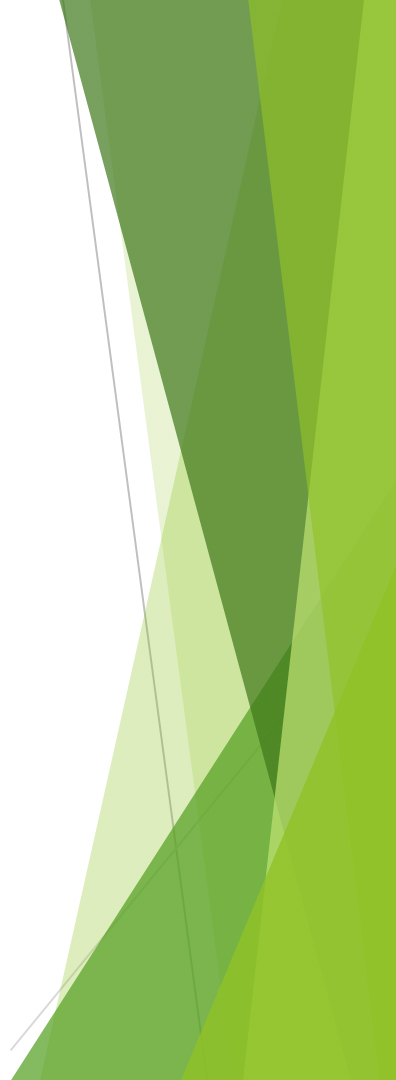 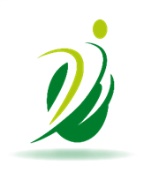 3ème résolution
Renouvellement partiel 
        du Conseil d’Administration
Nadine BEGUIN
Noëlle BROT
Dominique COCHET
Pascal DEGRYSE
Lysiane LENOBLE
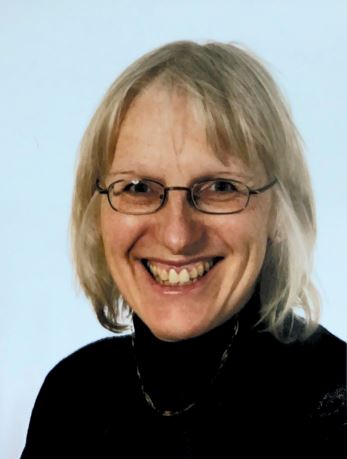 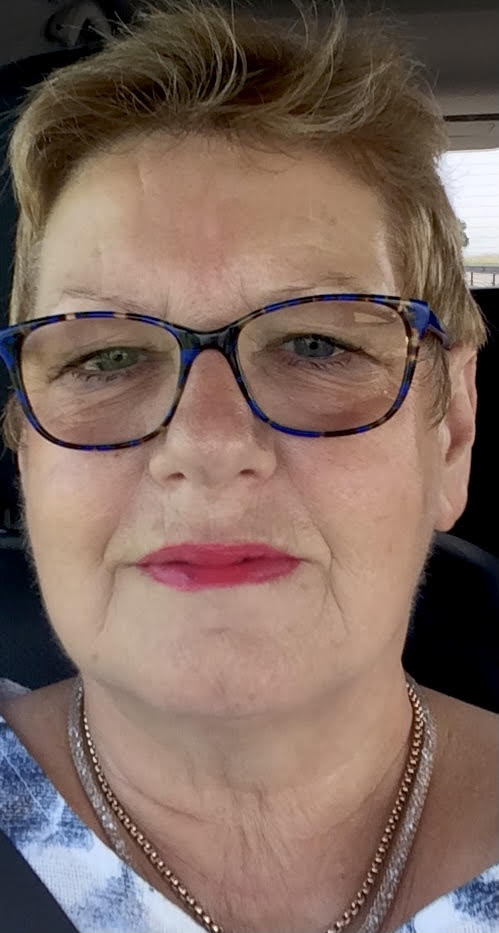 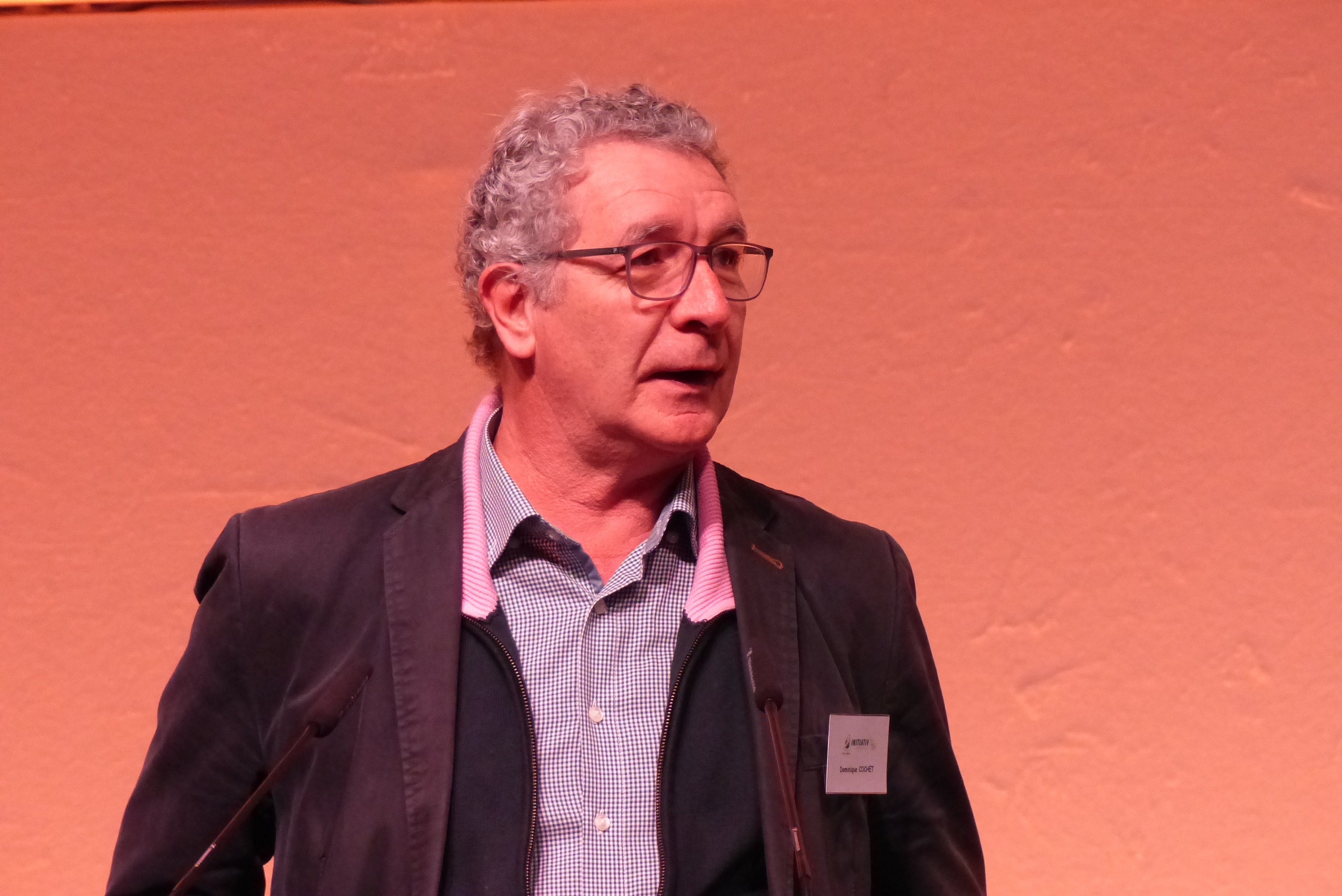 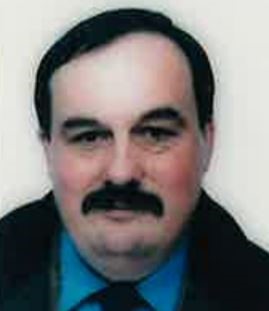 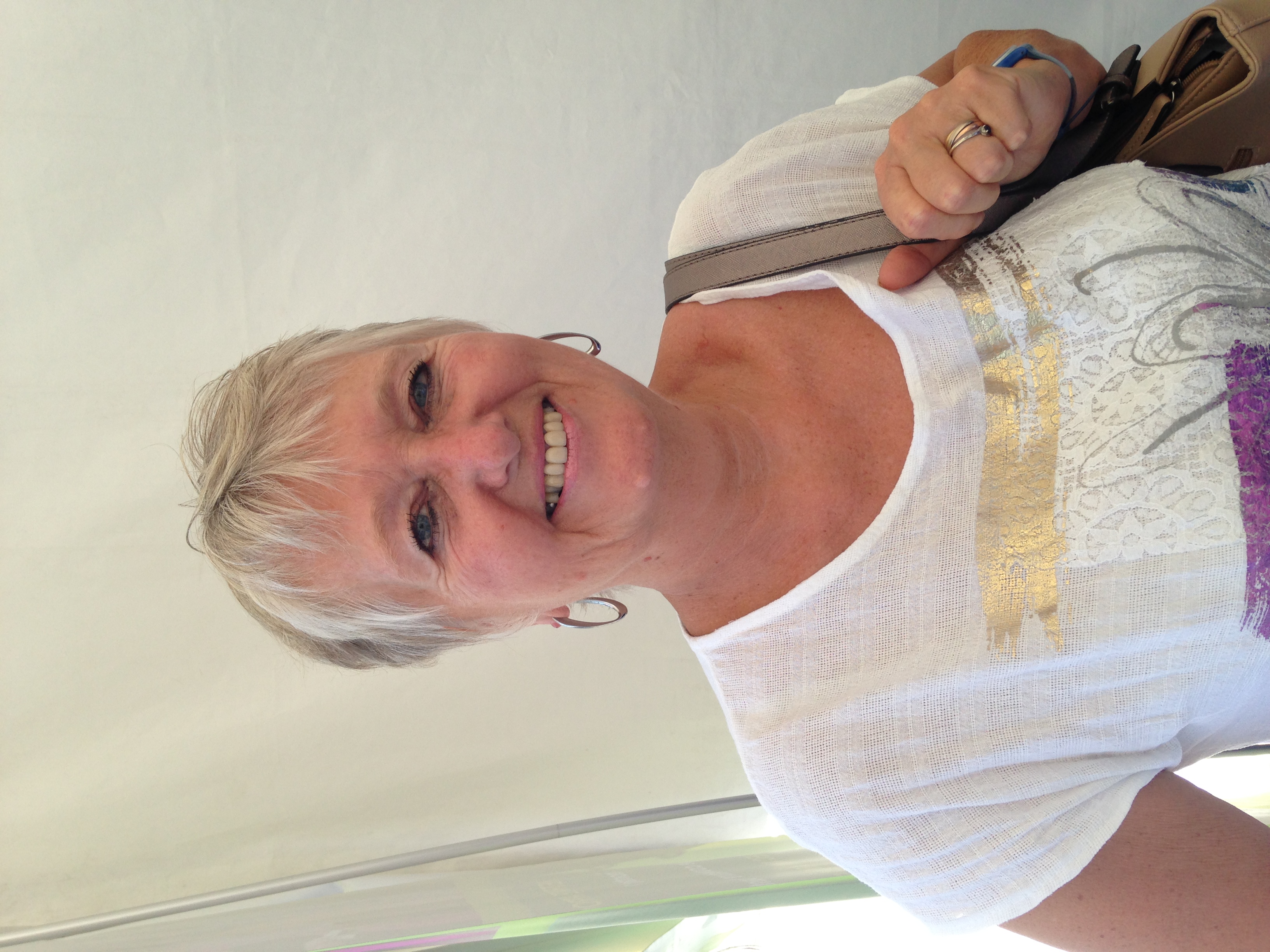 Résolutions
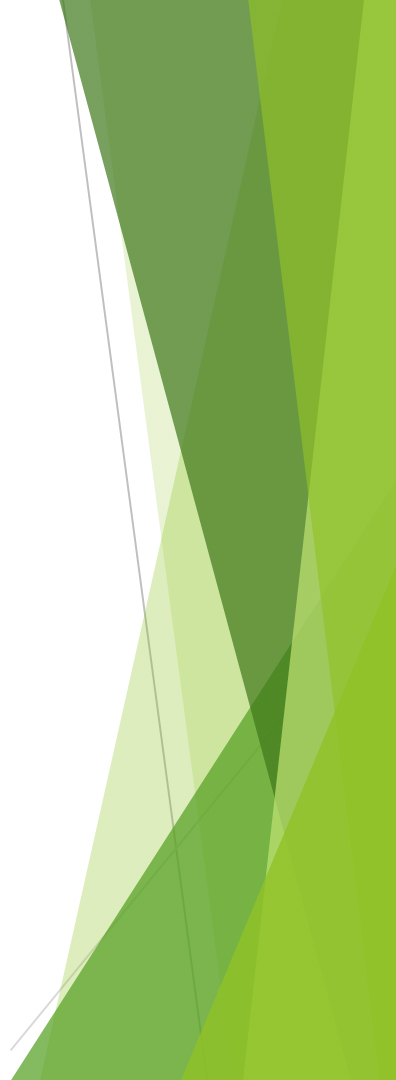 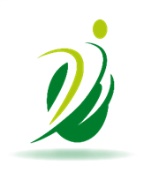 3ème résolution
Nouvelles Candidatures:
Cantienne PRIEUR
Nadine VUARNESSON
Bruno HAMET
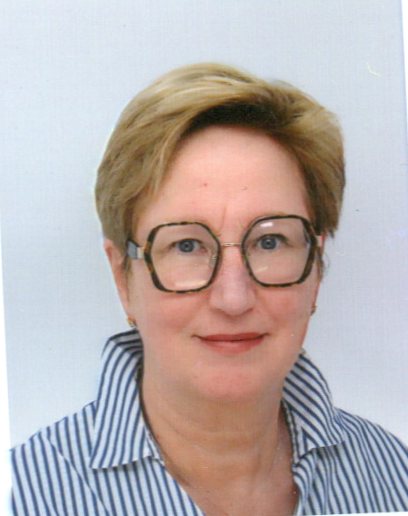 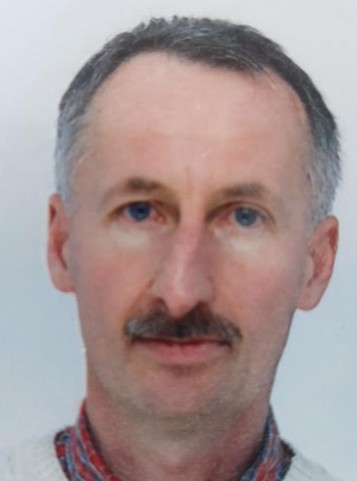 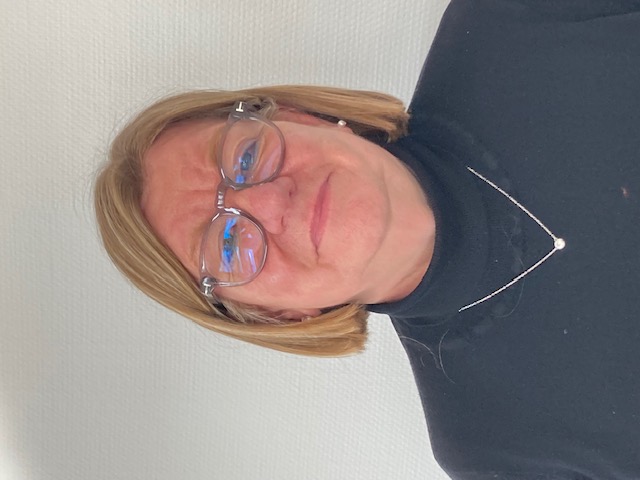 Cantienne PRIEUR
Bruno HAMET
Nadine VUARNESSON
Résolutions
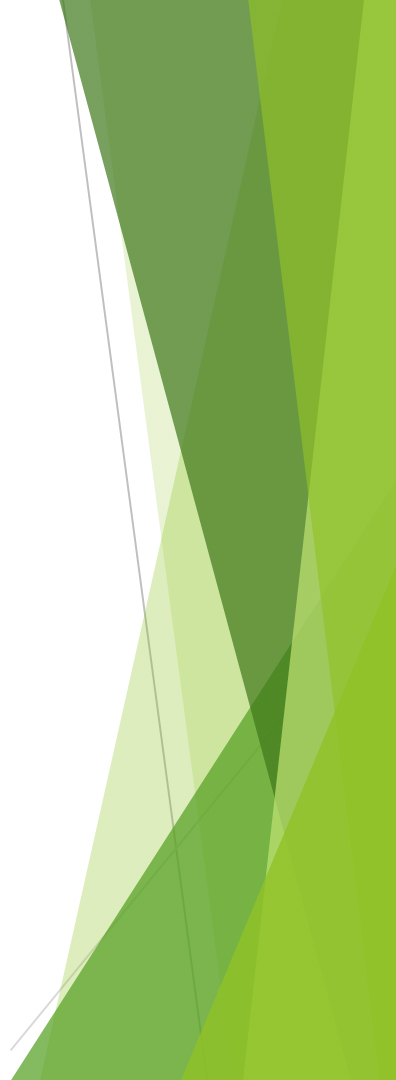 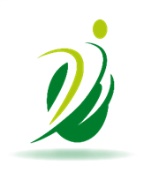 3ème résolution
Nombre d’administrateurs à élire :
8
Résolutions
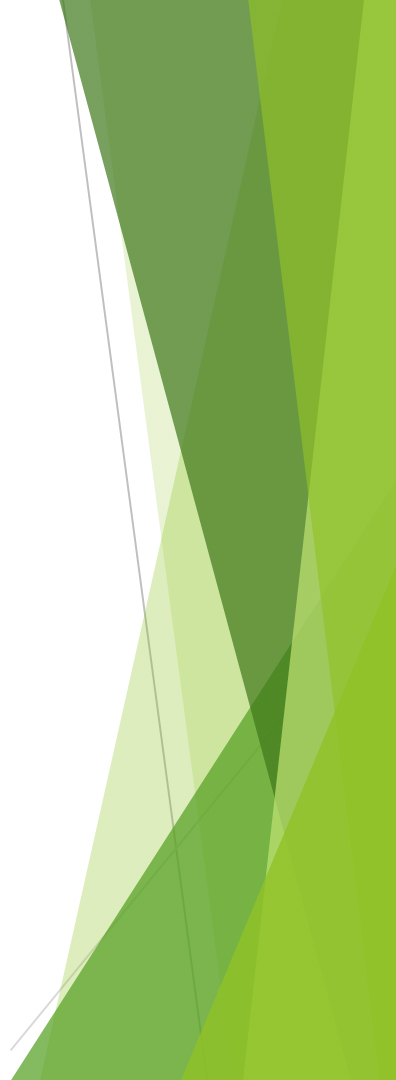 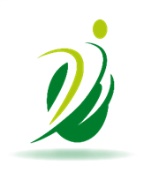 4ème résolution
Election du 
Vérificateur des comptes 
et son Adjoint





Pierre GLIKMAN
Vérificateur des comptes
Alain MIARA
Vérificateur des comptes Adjoint
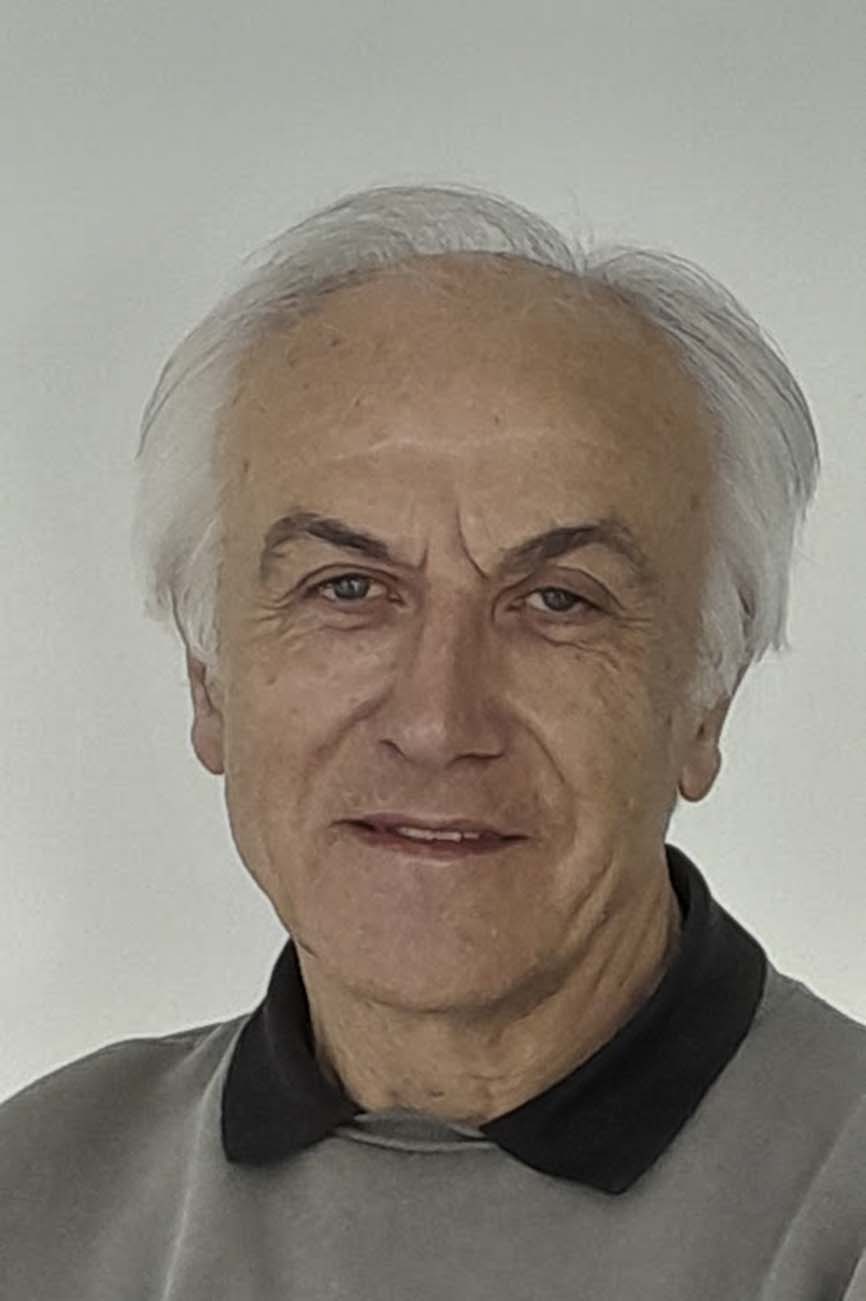 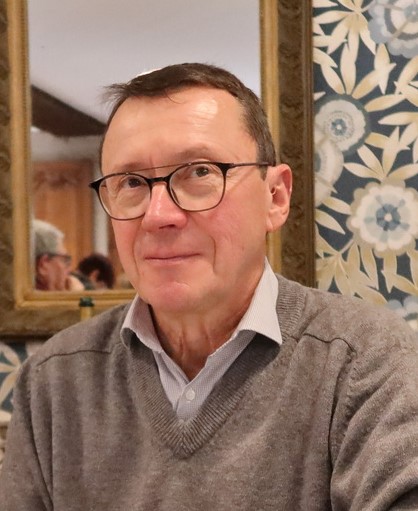 Résolutions
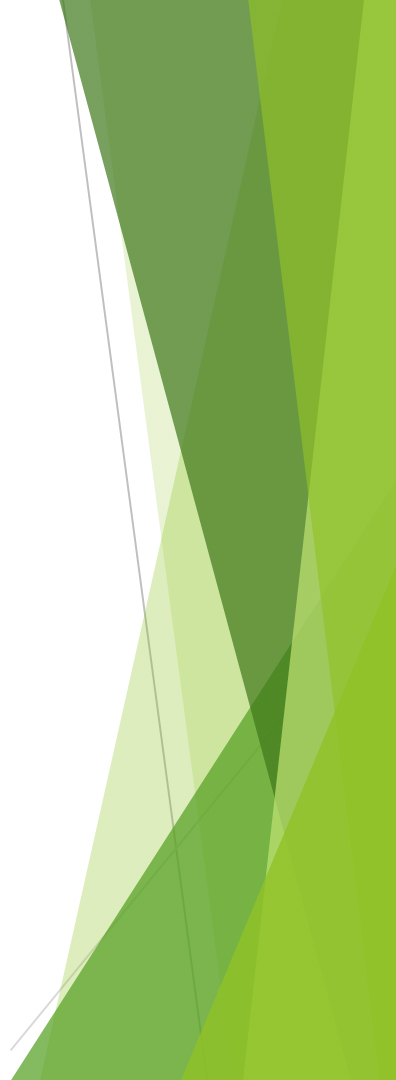 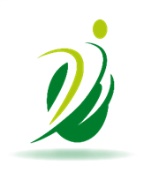 5ème résolution
Pouvoir 
pour 
formalités
Ramassage des bulletins de votes
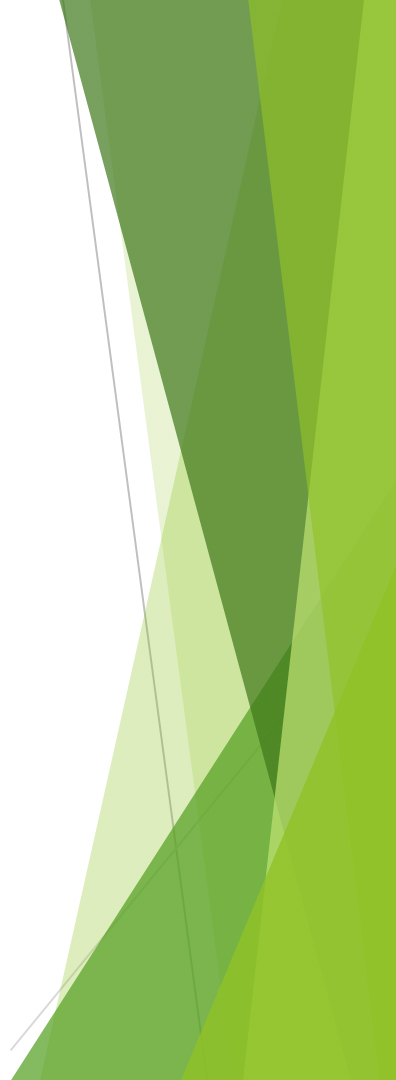 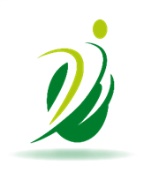 VOTE
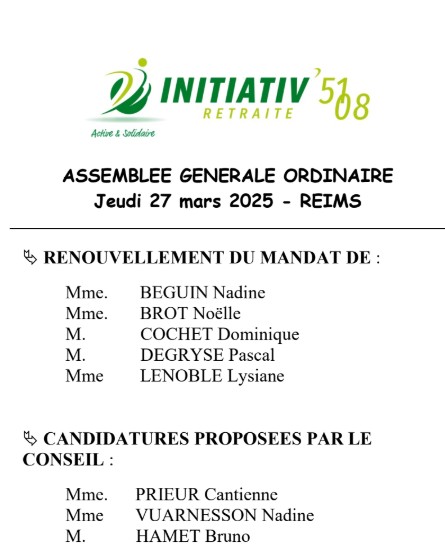 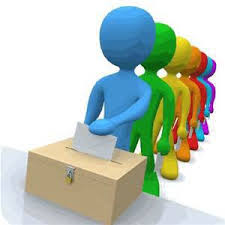 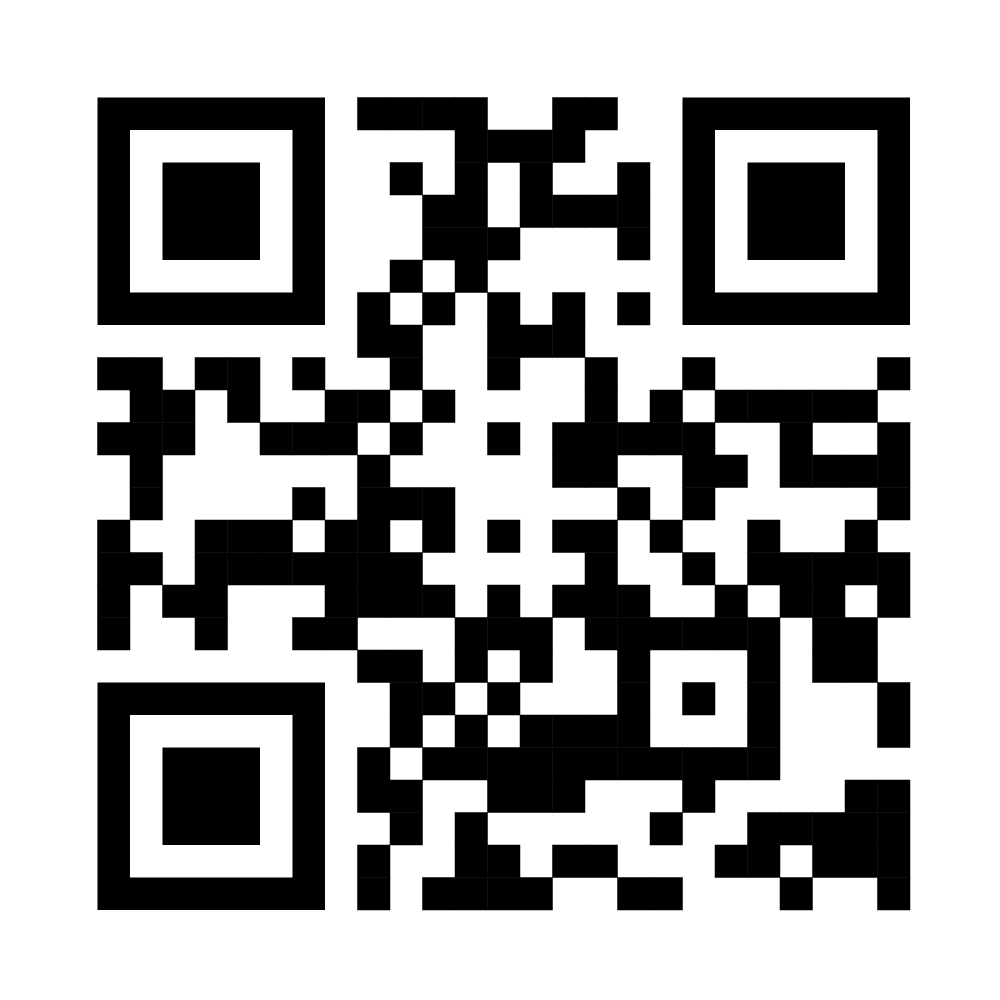 Questions écrites
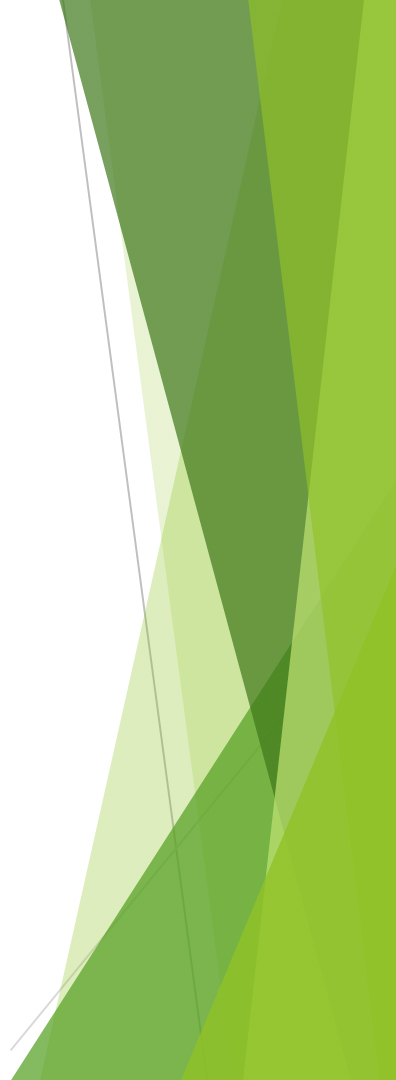 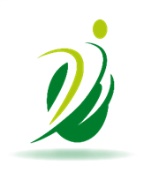 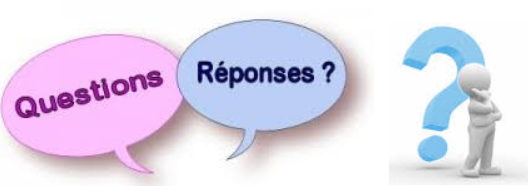